-28آية7سورة نوح 1
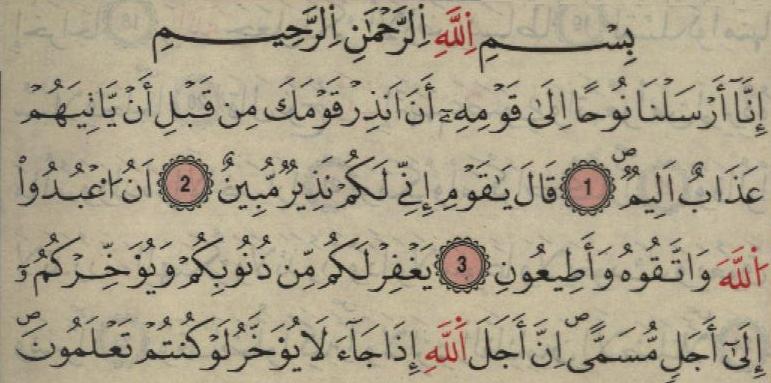 -28آية7سورة نوح 1
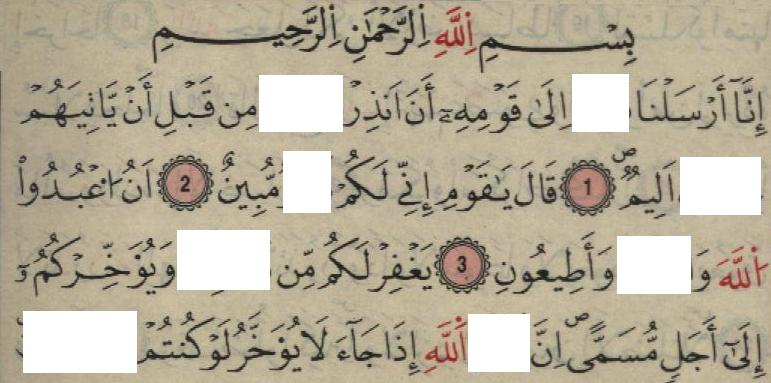 -28آية7سورة نوح 1
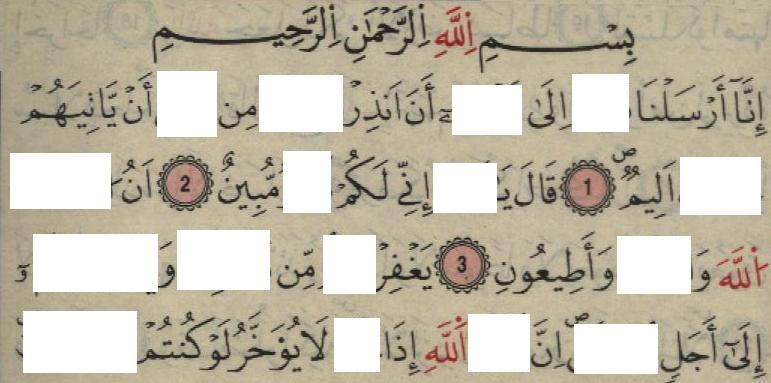 -28آية7سورة نوح 1
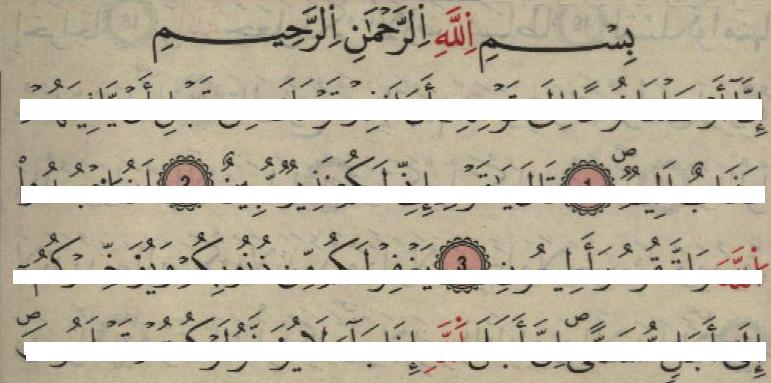 -28آية7سورة نوح 1
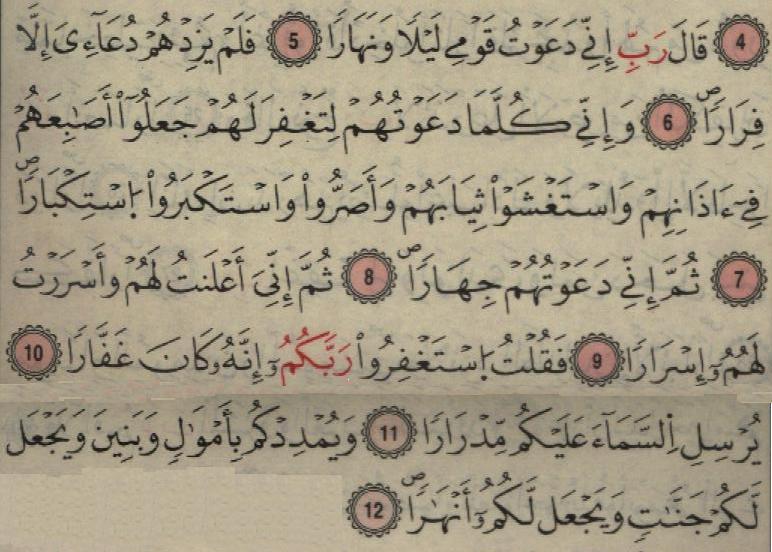 -28آية7سورة نوح 1
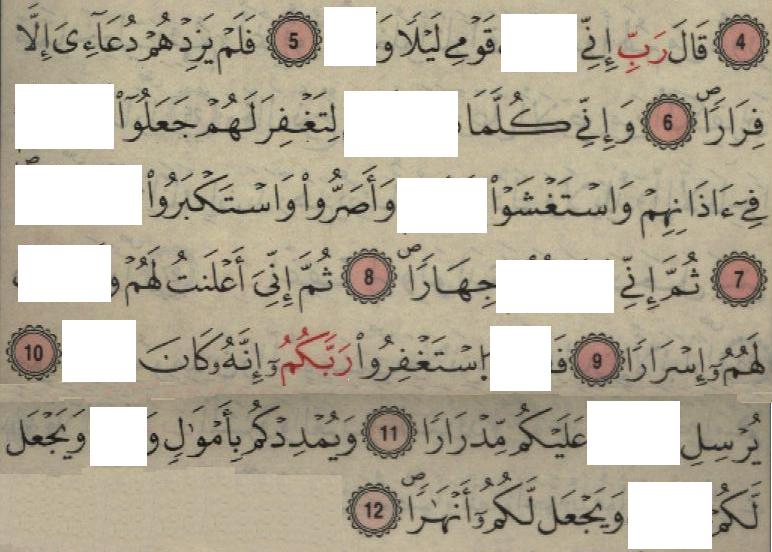 -28آية7سورة نوح 1
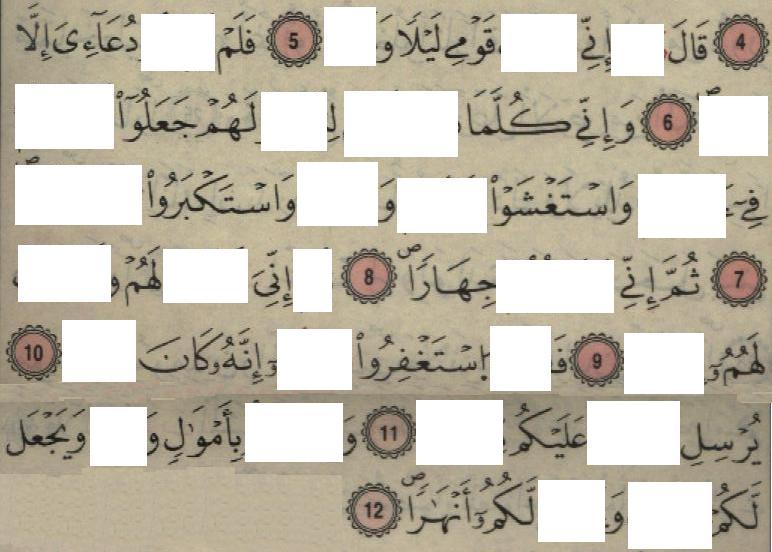 -28آية7سورة نوح 1
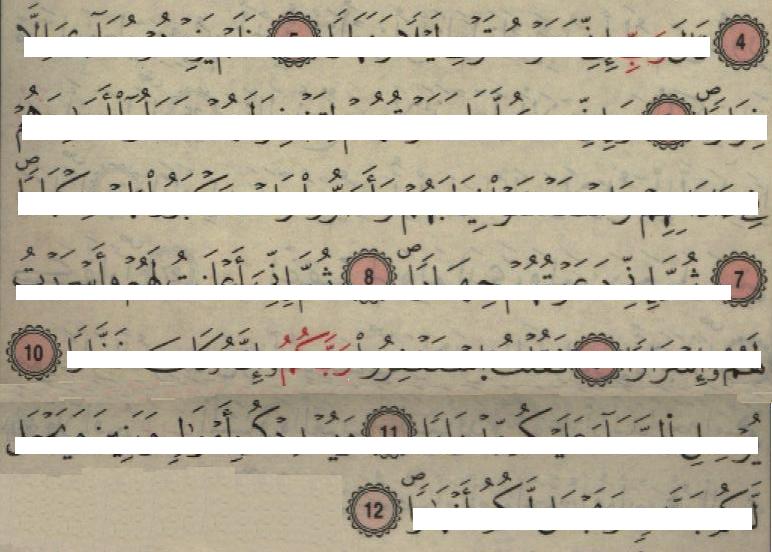 -28آية7سورة نوح 1
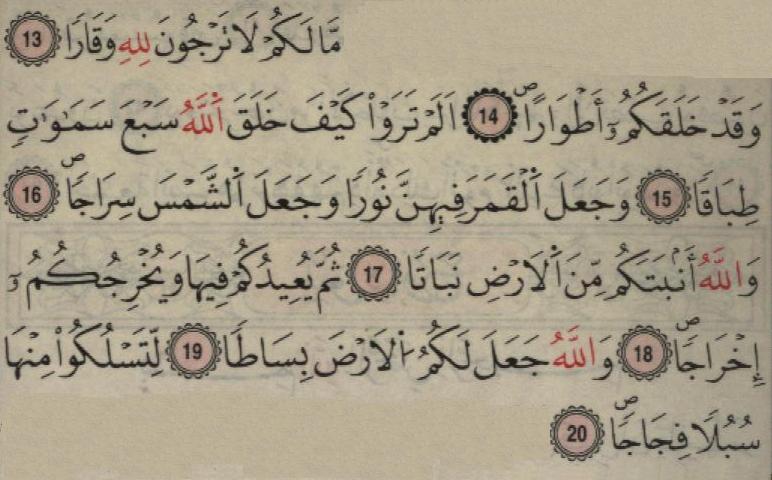 -28آية7سورة نوح 1
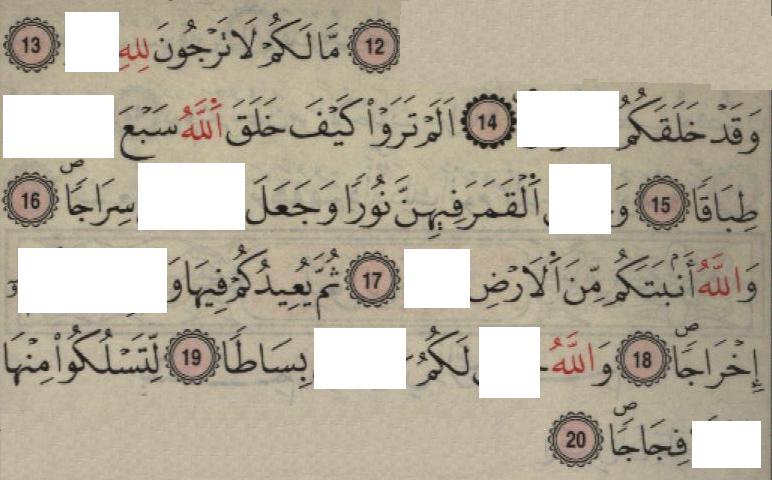 -28آية7سورة نوح 1
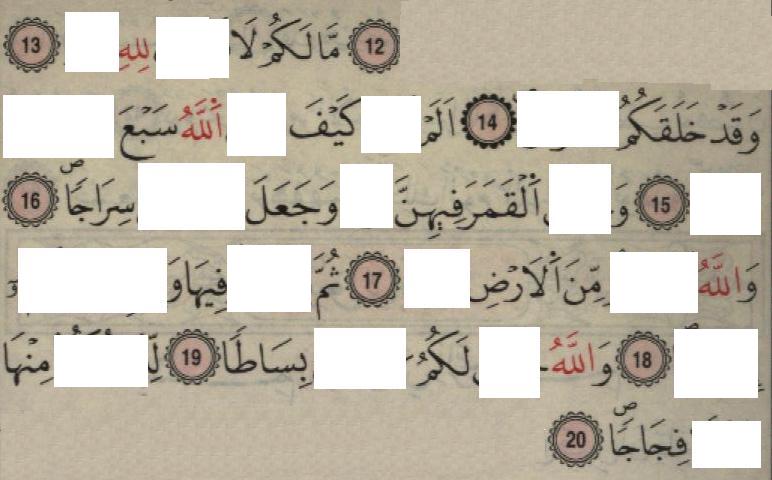 -28آية7سورة نوح 1
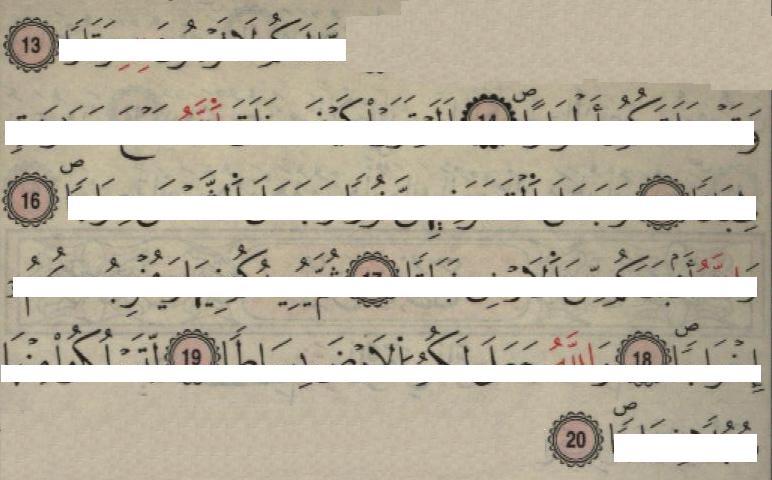 -28آية7سورة نوح 1
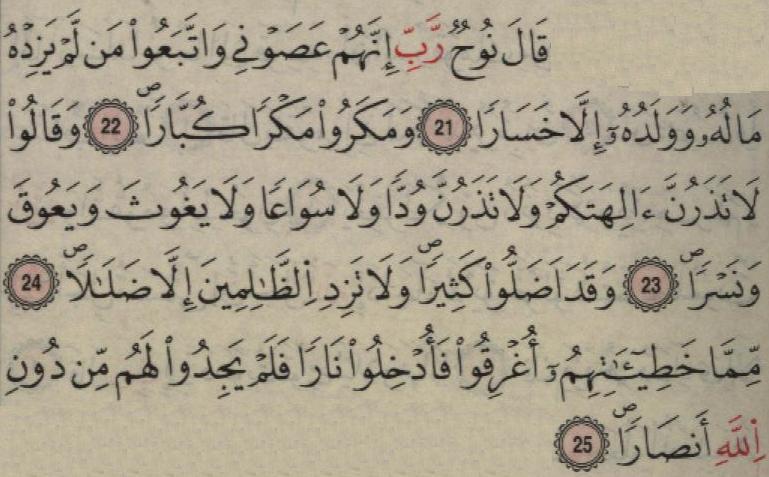 -28آية7سورة نوح 1
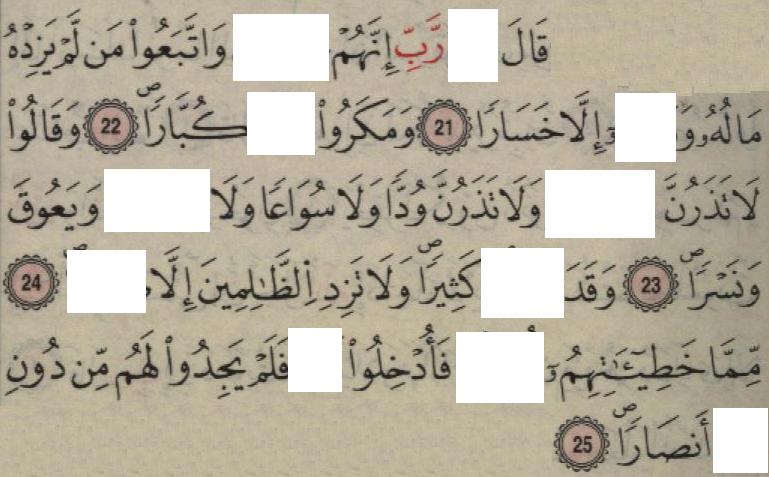 -28آية7سورة نوح 1
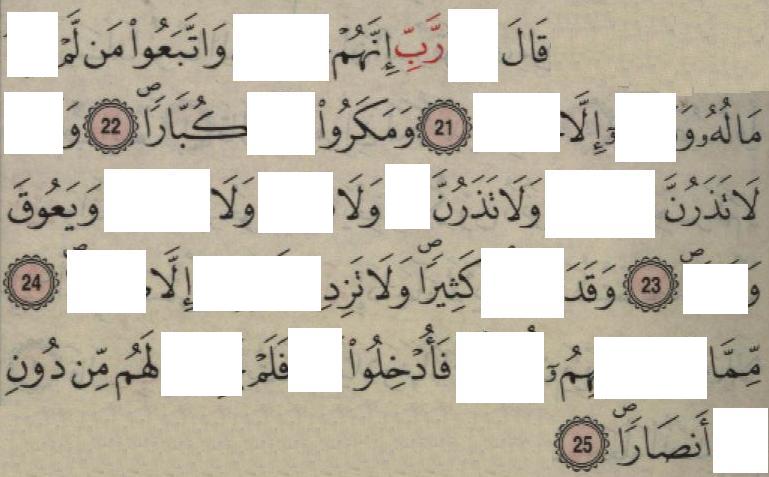 -28آية7سورة نوح 1
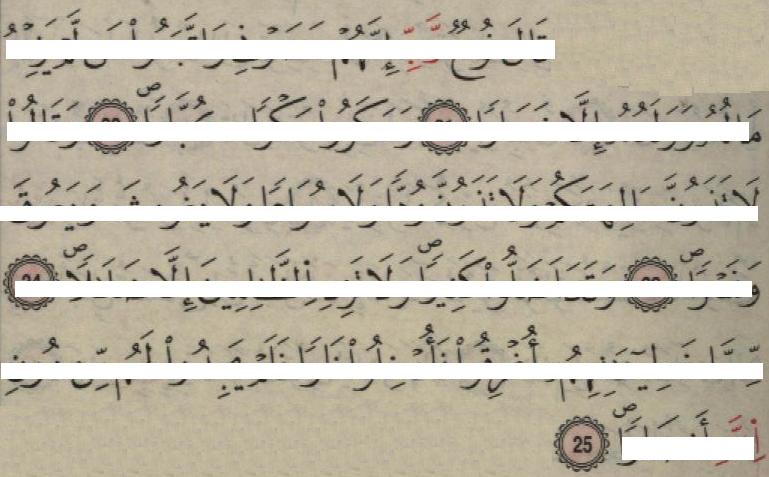 -28آية7سورة نوح 1
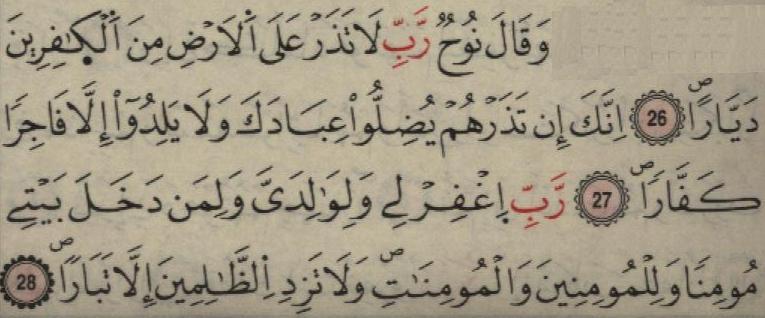 -28آية7سورة نوح 1
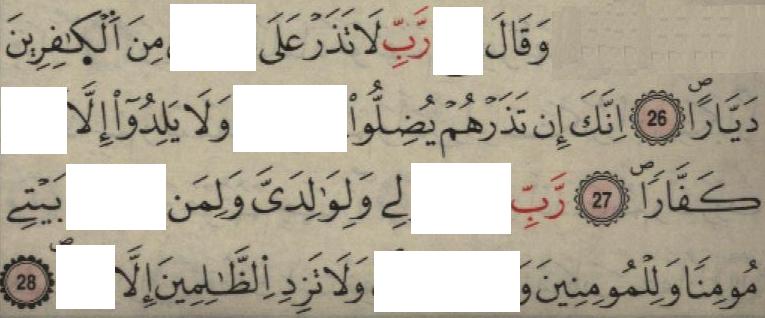 -28آية7سورة نوح 1
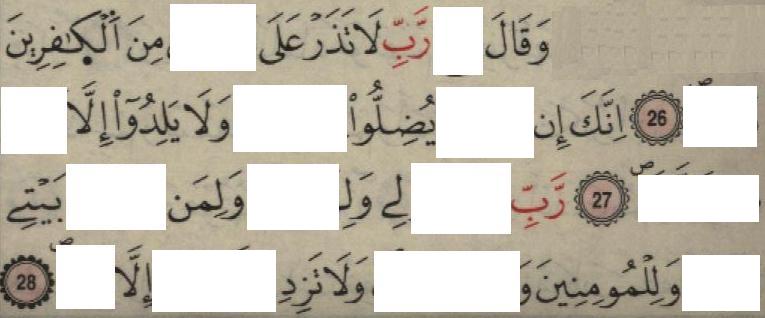 -28آية7سورة نوح 1
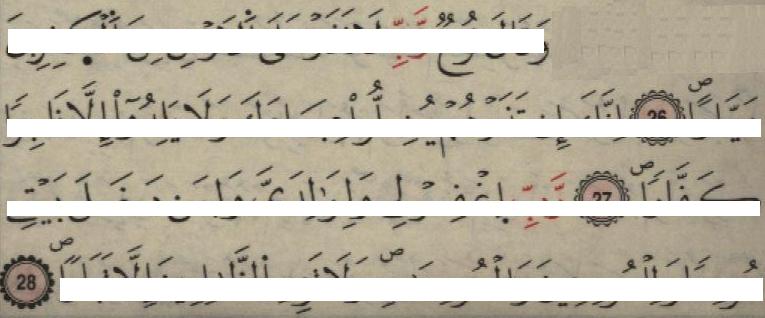